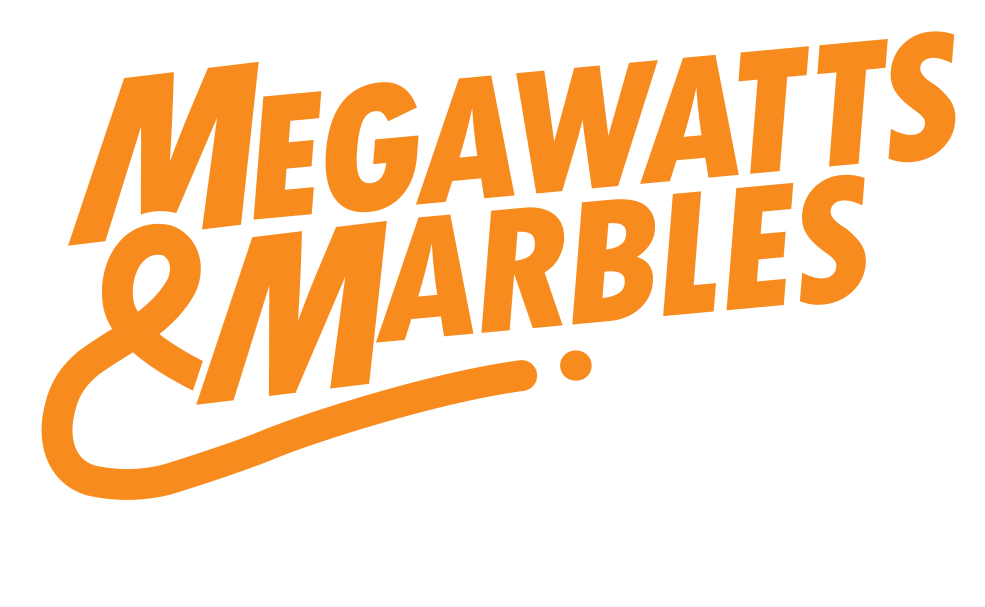 Die Energiewende selber umsetzen
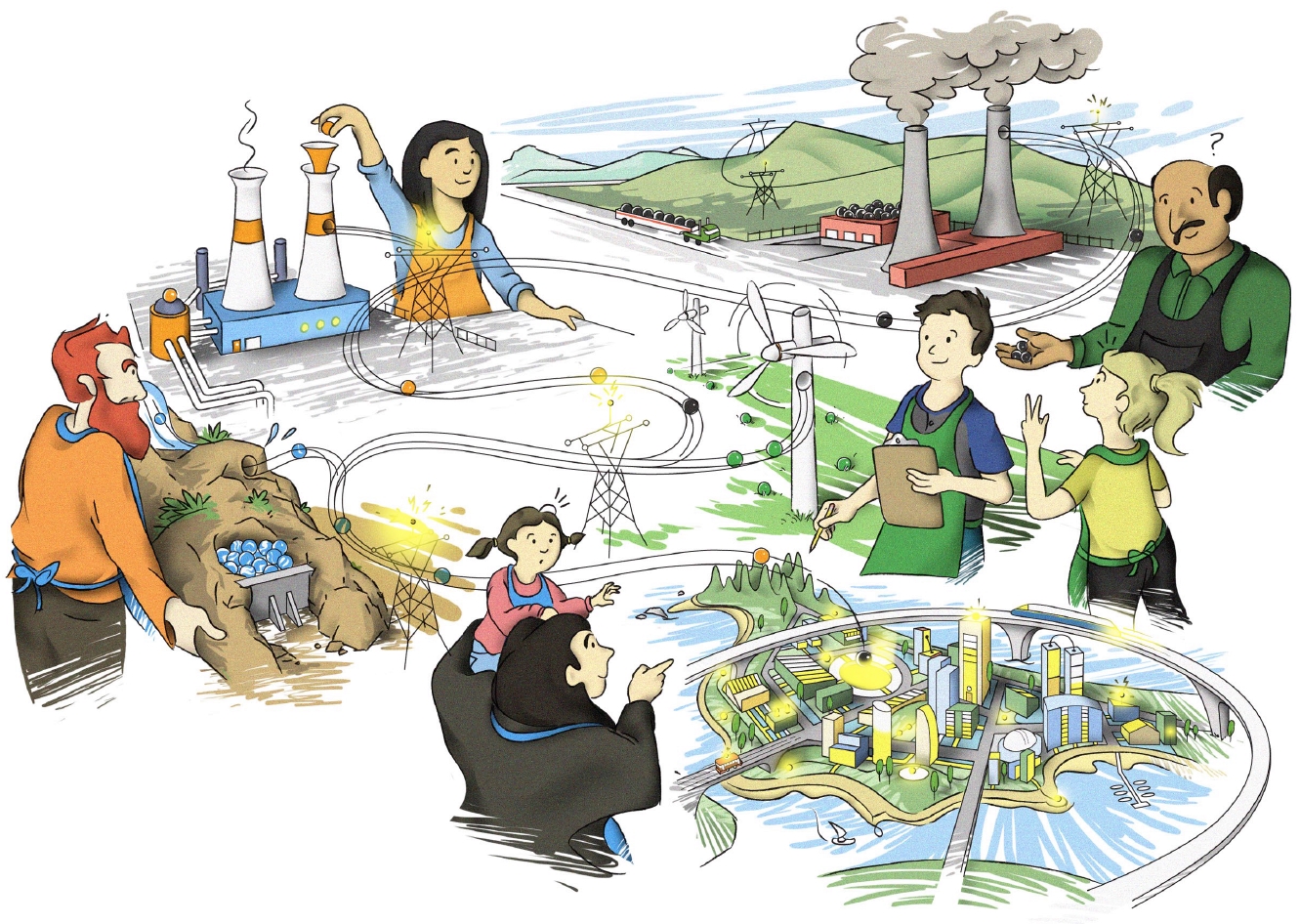 Stand: 28.11.2019
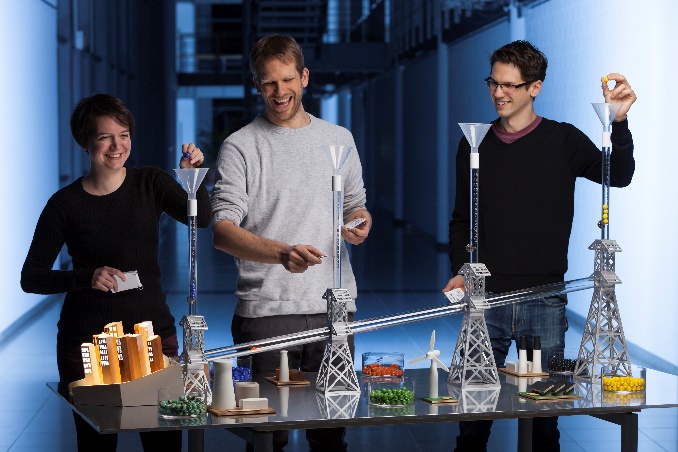 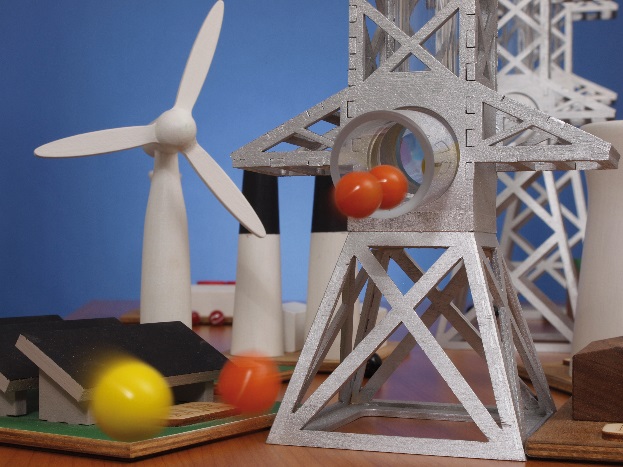 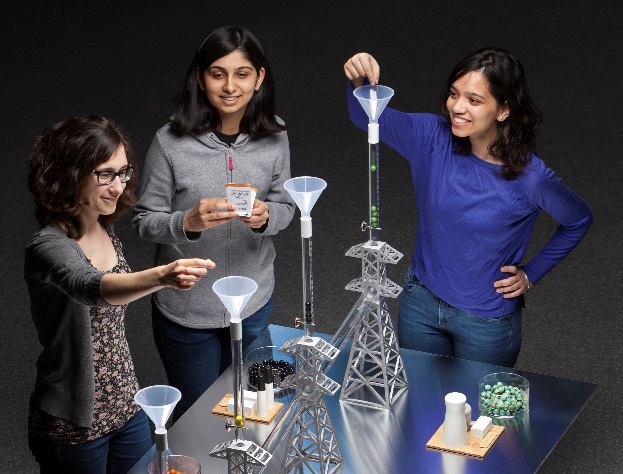 Offene Diskussion

Fragen
 …
M&M Erweiterung

Neue Kraftwerke, Strafpunkte	 (10 min)

Eigenes Szenario entwerfen &
	Spiel 		(25 min)

Spielauswertung   
		(10 min)
M&M Einführung

Grundlagen Energie, Spielregeln  	(20 min)

Einführungsszenario
		(20 min)

Spielauswertung
   		(5 min)
2
Fotos: MUOVE.DESIGN Jens Mueller, www.muove.de und IPP, Julia Sieber
Energiewende
oder Stromwende?
Primärenergie DE 2018 (12900PJ)
Stromerzeugung DE 2018 (1962PJ)
80% fossile Energieträger
Ziel bis 2050: 80% Strom aus erneuerbaren Energieträgern
3
Was wollen wir noch?
Bis 2050 80% Strom aus erneuerbaren Energieträgern
+
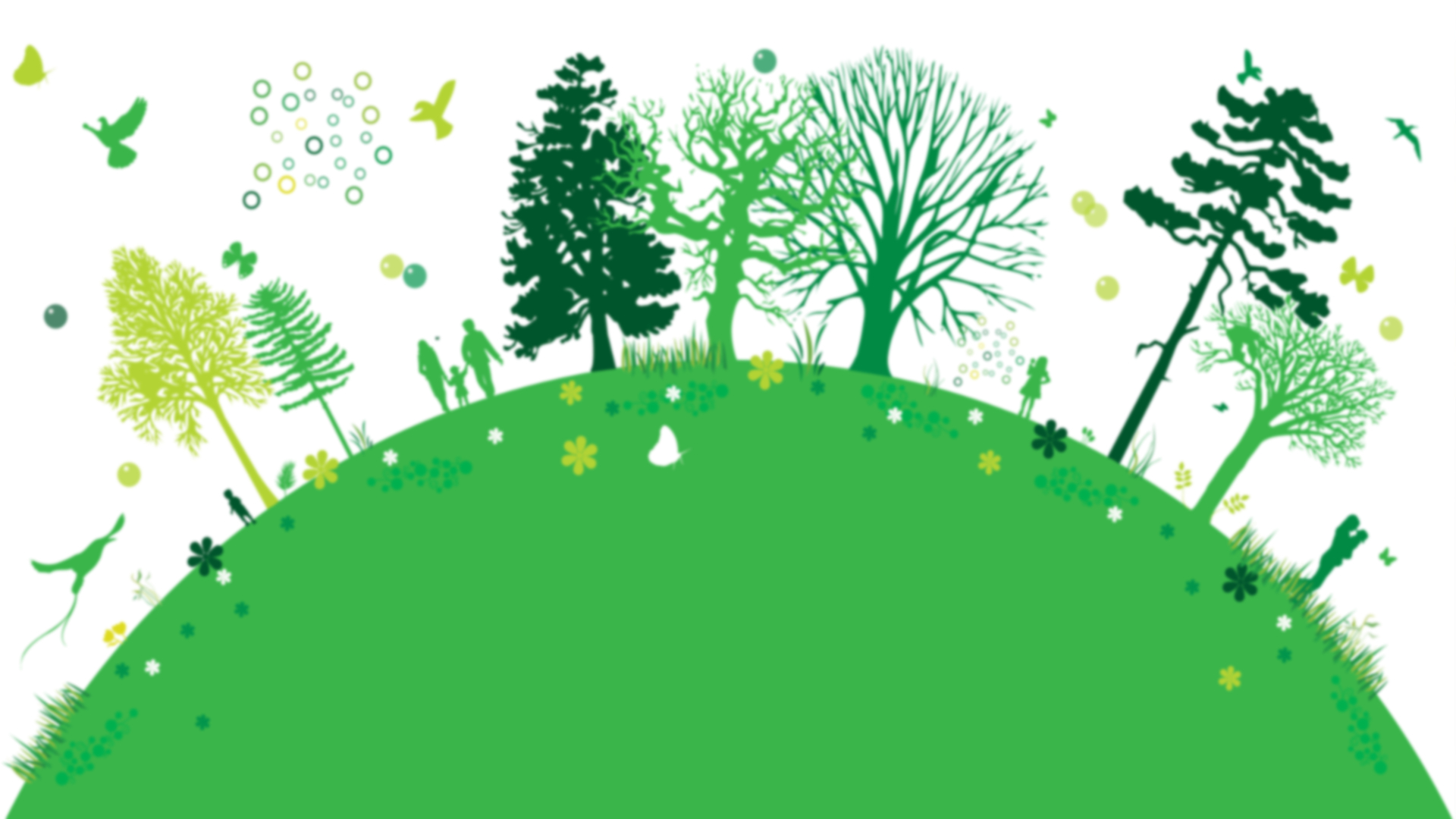 Wirtschaft-
lichkeit
Versorgungs-
sicherheit
Umwelt- 
schutz
Nachhaltigkeit
Ist das mit 80% Strom aus erneuerbaren Energieträgern vereinbar?
4
Zur Klärung der Einheiten
Energie - Wieviel?   
	Einheit: Joule (J)
	3,6 MJ=1kWh

1 kJ reichen um 1 kg Wasser…
um 0.24 °C zu erwärmen oder
auf 160 km/h zu beschleunigen
Leistung - Wie schnell? 
	Einheit: Watt (W=J/s) 



Wasserkocher: 2 kW
Motor eines kleinen PKW: 50 kW
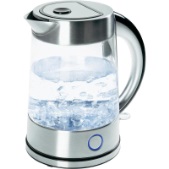 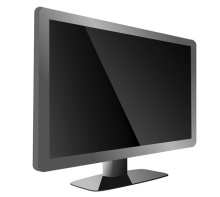 5
Dank an: M. Borchardt, M. Drevlak, T. Eder, B. Kemnitz, A. Kleiber, R. Kleiber, A. Könies, J. Riemann
Größenordnung
Erzeugung
Verbrauch
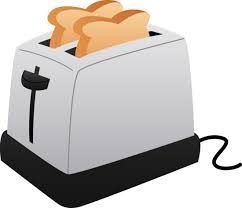 ~
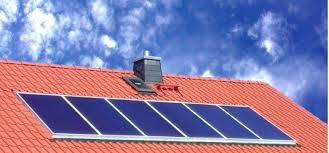 10m2
<
1 kW
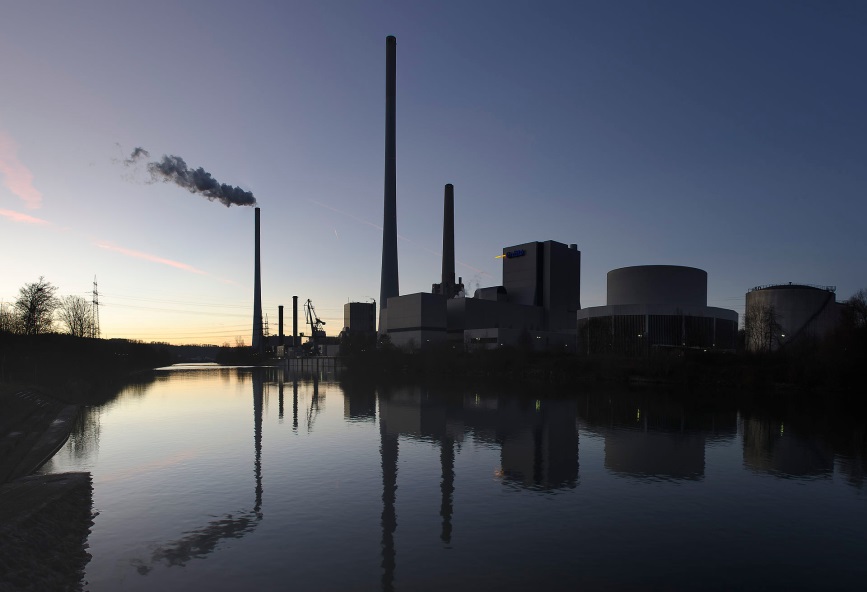 1,5 Mio. Haushalte
1 GW
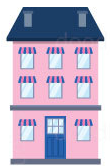 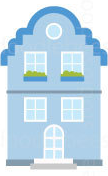 = 1 Mio. kW
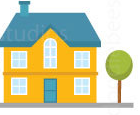 6
Strom als Ware
Produktion und Verbrauch ...
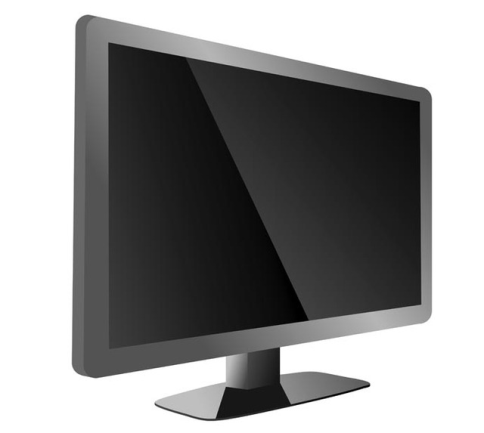 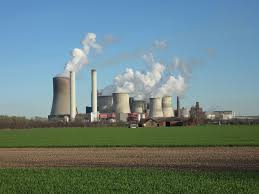 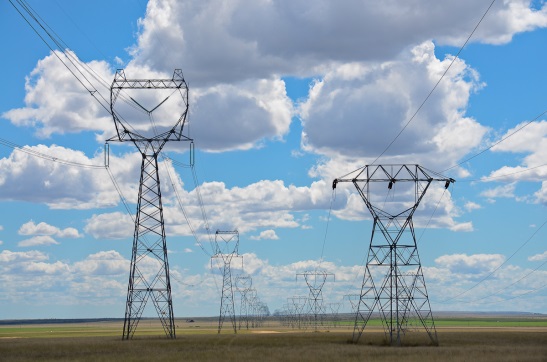 … müssen jede Sekunde gleich groß sein.
7
Das Energieplanspiel
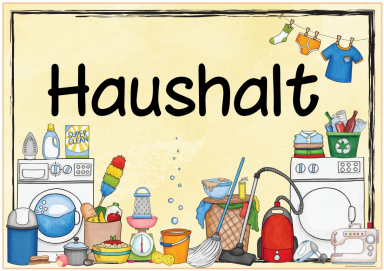 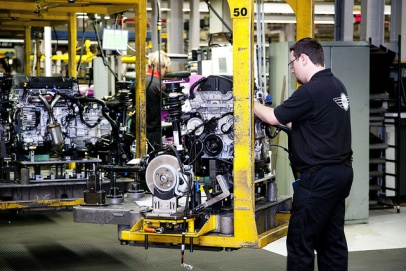 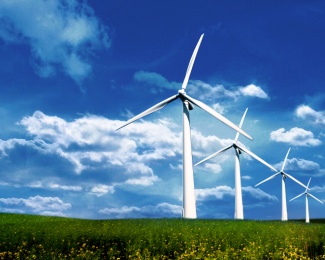 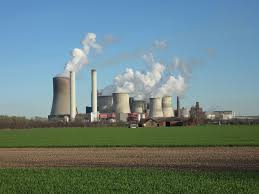 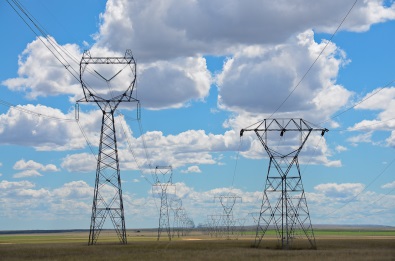 Kraftwerksmix
Verbraucher
Stromleitungen
= 1 GW
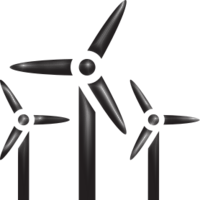 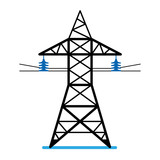 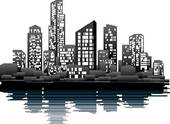 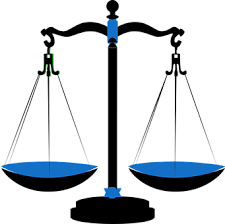 Mind. 2 Spieler, um Perlen zu zählen und Punktestand zu notieren
1-2 Spieler pro Kraftwerk
8
Der Spielablauf
Ziel: 
Alle Kraftwerke arbeiten zusammen, um den Strombedarf zu decken. Dafür muss die korrekte Anzahl an Perlen bereitgestellt werden.


Spielverlauf:
12 Zeitintervalle (~2 h) pro Tag, in denen Stromproduktion und -verbrauch auf die Perle genau übereinstimmen müssen.

Vier Schritte für jedes Zeitintervall:
Intervall-Verbrauch wird bekanntgegeben (in GW).
Die Teams entscheiden, wie viele Perlen jedes Kraftwerk bereitstellt.
Die Perlen werden in das Leitungssystem eingespeist.
Den verbleibenden Füllstand des Wasserspeichers und die eingesetzte Leistung jedes Kraftwerkes wird auf dem Punkteblatt vermerkt.
9
Die Kraftwerke
Kohle
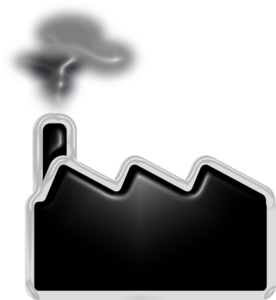 Gas
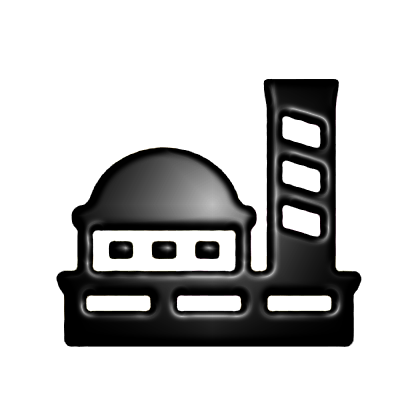 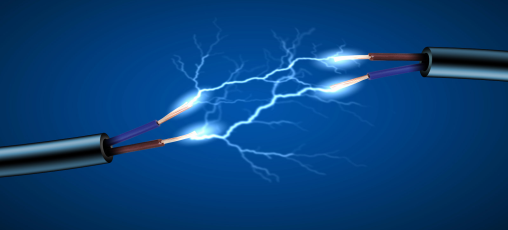 Wind
Wasserkraft
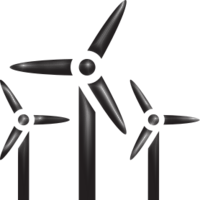 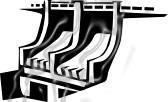 10
Kohlekraftwerk
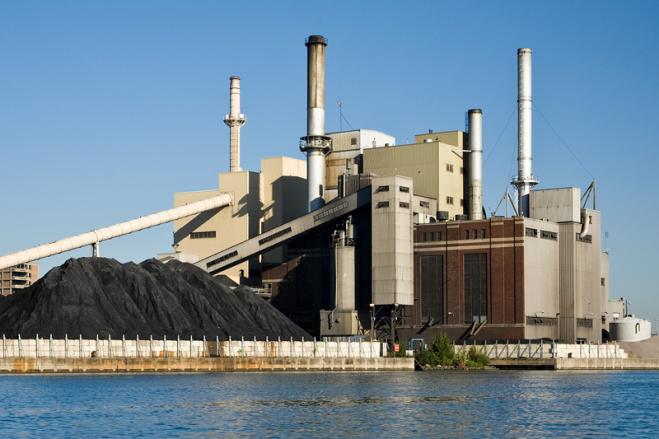 11
Kohlekraftwerk
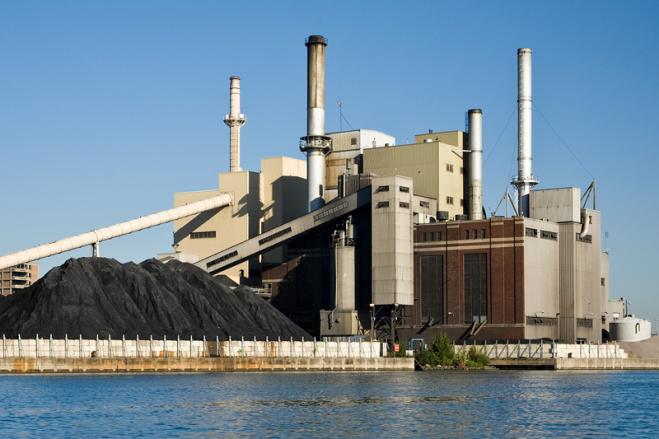 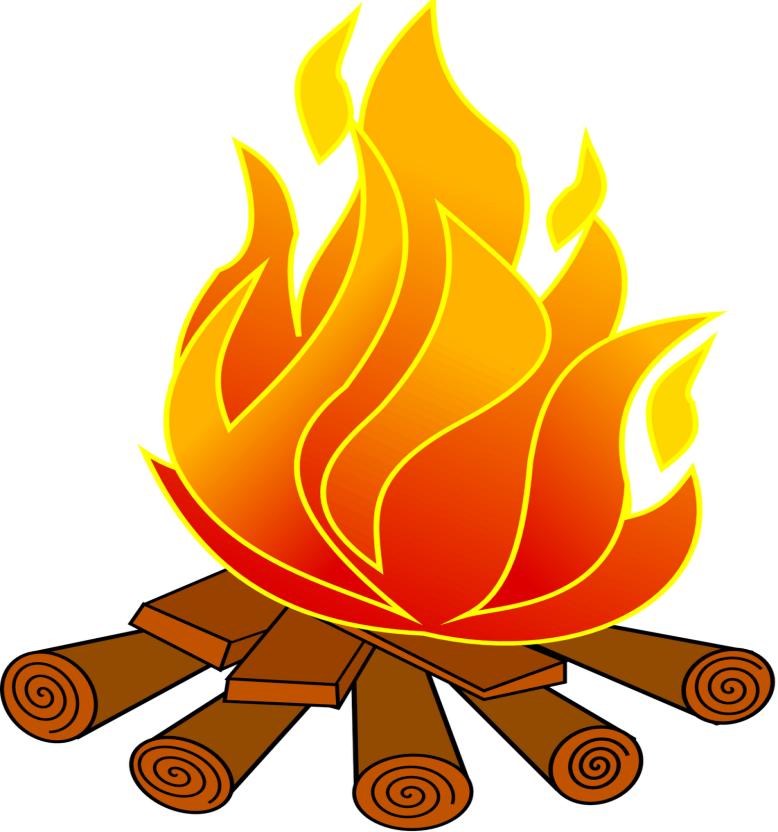 12
Kohlekraftwerk
Regeln:  begrenzte Flexibilität

Träge – kann seine Leistung nur langsam ändern.

nur ±1 Murmel mehr oder
weniger in jedem 
Zeitintervall
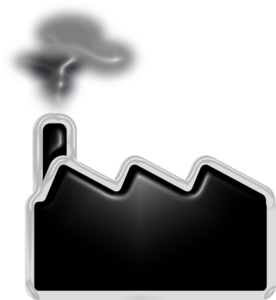 13
Gaskraftwerk
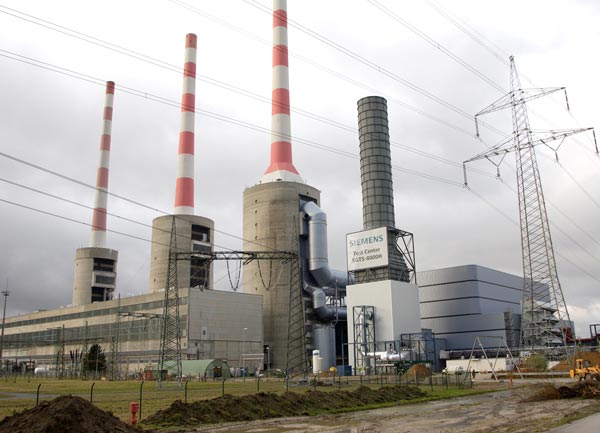 14
Gaskraftwerk
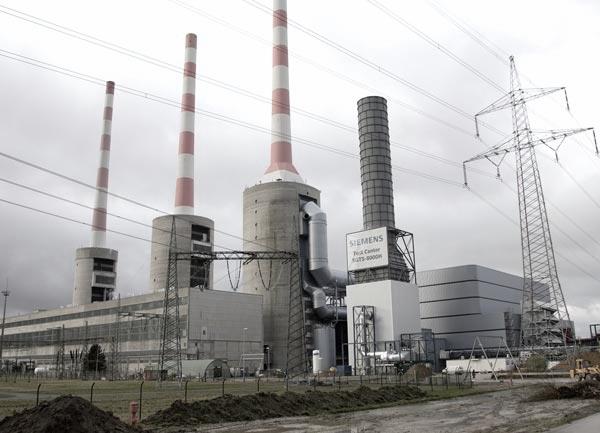 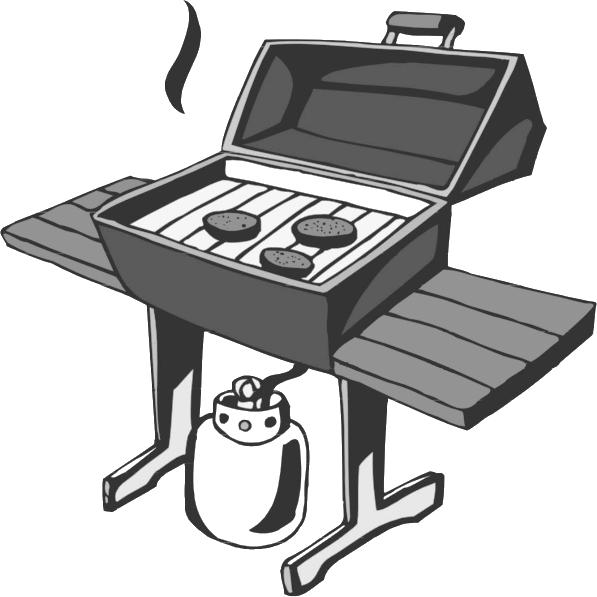 15
Gaskraftwerk
Regeln:  flexibel

Die Stromproduktion ist flexibel.

Nur das Maximum ist 
	durch die installierte 
	Leistung bestimmt.
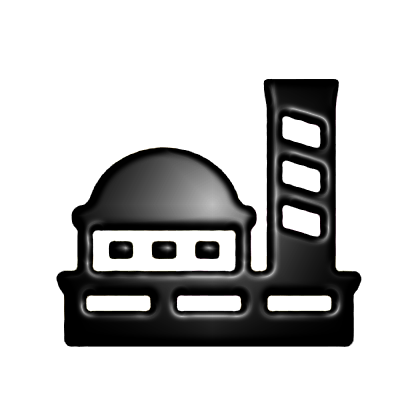 16
Windkraftwerk
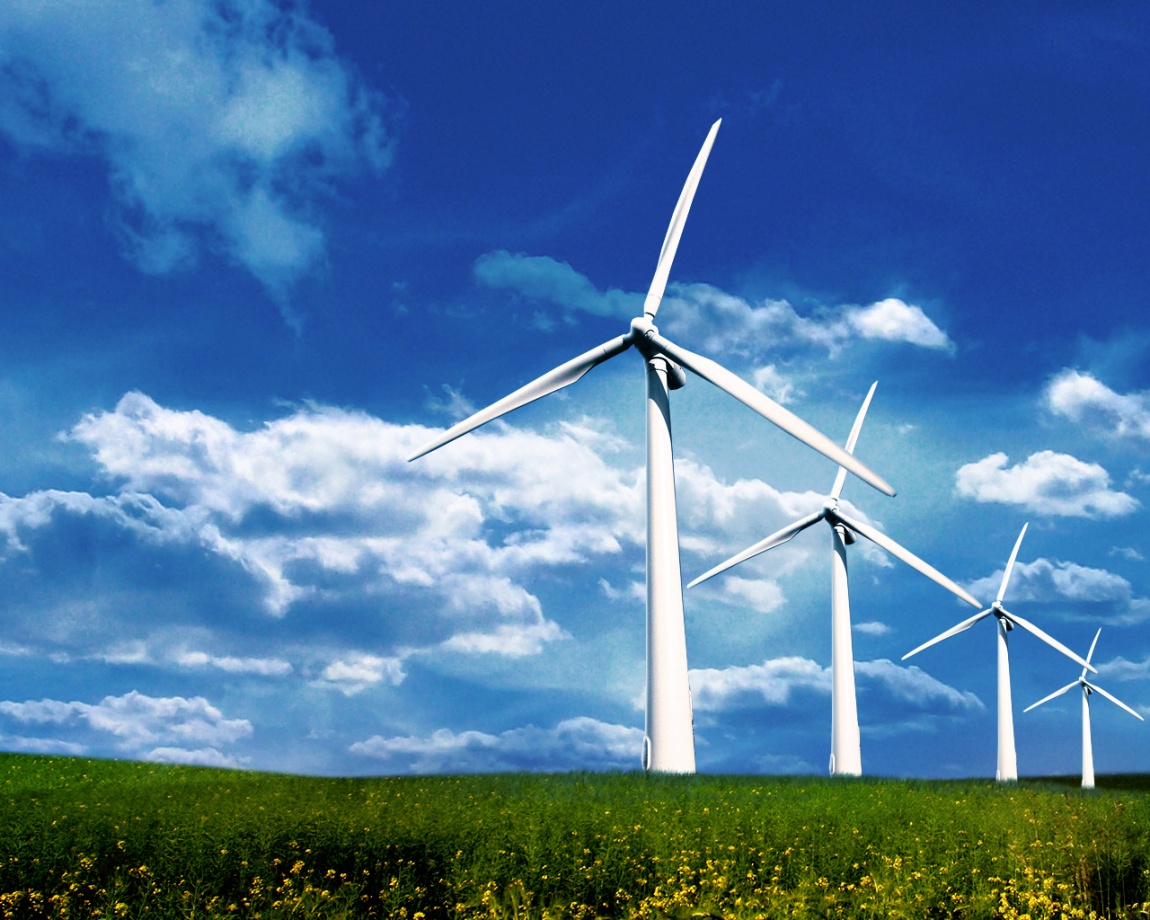 17
Windkraftwerk
Regeln:  wetterabhängig

Jeder Windpark produziert 
	0, 1, 2 oder 3 GW. (6 GW ≙ 2 Windparks)

Das Wetter wird automatisch in der M&M Companion-App generiert.

Für jedes Zeitintervall wird so die Stromproduktion aller Windparks vorgegeben.
	Wie viel Wind weht?
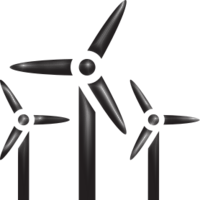 18
Wasserkraft
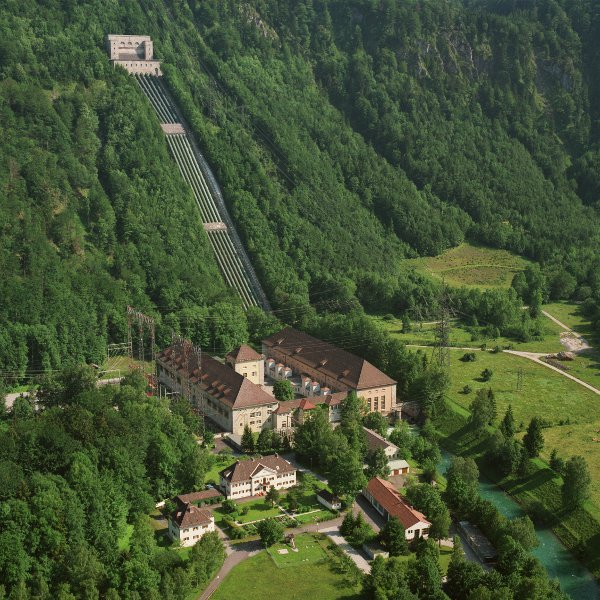 19
Wasserkraft
Regeln:  begrenzter Speicher 	& Mindestdurchfluss

Flexible Leistungsanpassung

Der Wasserspeicher ist begrenzt. Er wird während des Tages nicht nachgefüllt.

Umweltschutzvorgaben verlangen mindestens eine Murmel Durchfluss in jedem Zeitintervall.
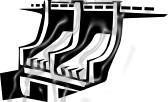 20
Regeln im Überblick
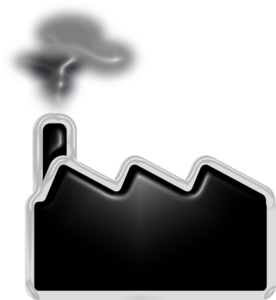 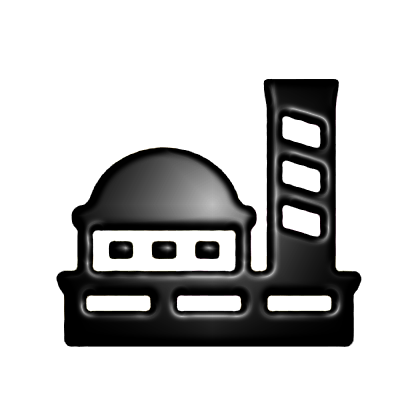 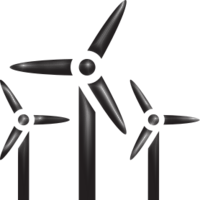 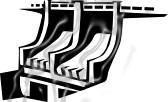 21
Einführungsszenario
3
Wasser
9
Wind
Gas
Installierte Leistung (max. Murmeln)
6
18
Kohle
Viel Kohle nach dem „Atomausstieg“
Szenario mit nur 4 Kraftwerken
22
Aufbau
= 1 GW
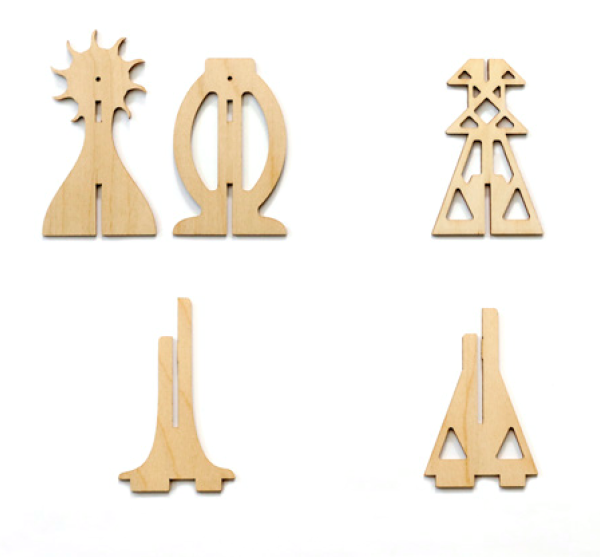 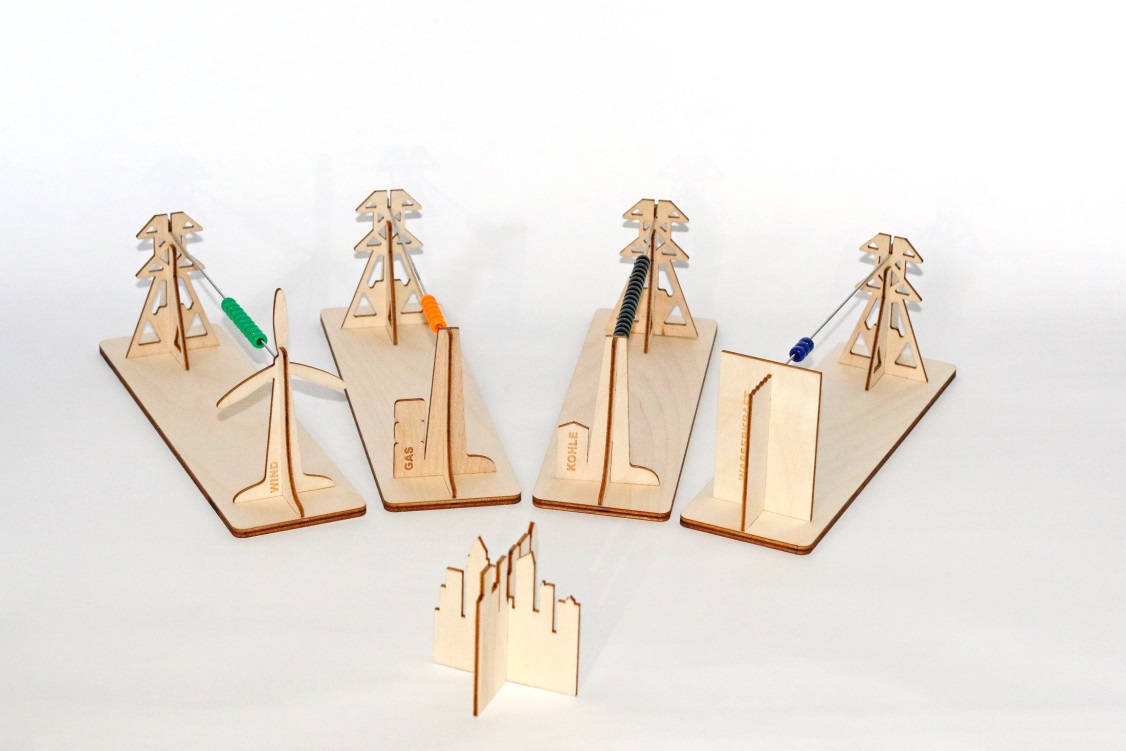 Gas
Wasser
Kohle
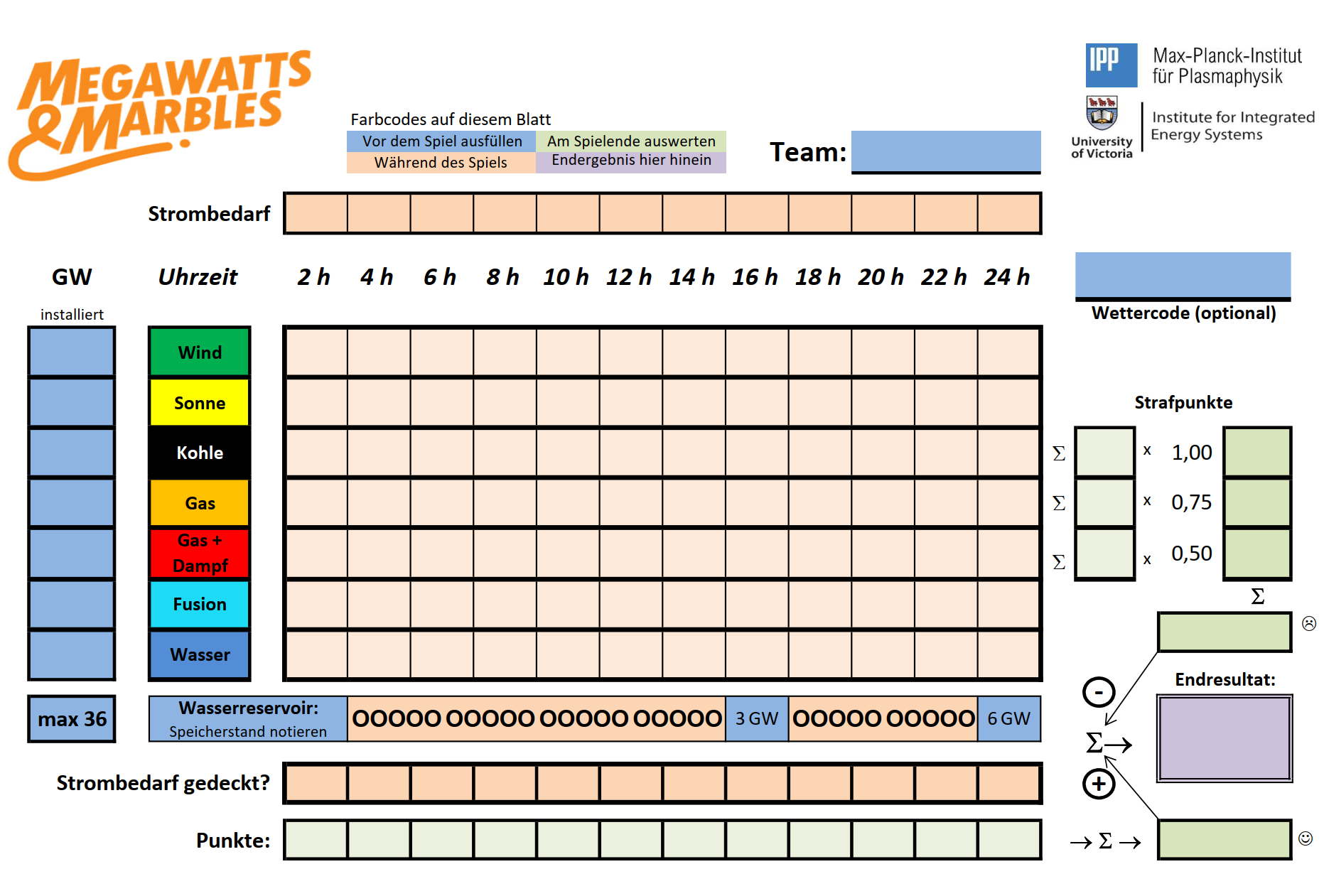 Wind
23
Einführungsszenario
Wasserspeicher mit 20 Murmeln auf Punkteblatt notieren
Wasser
3
9
Wind
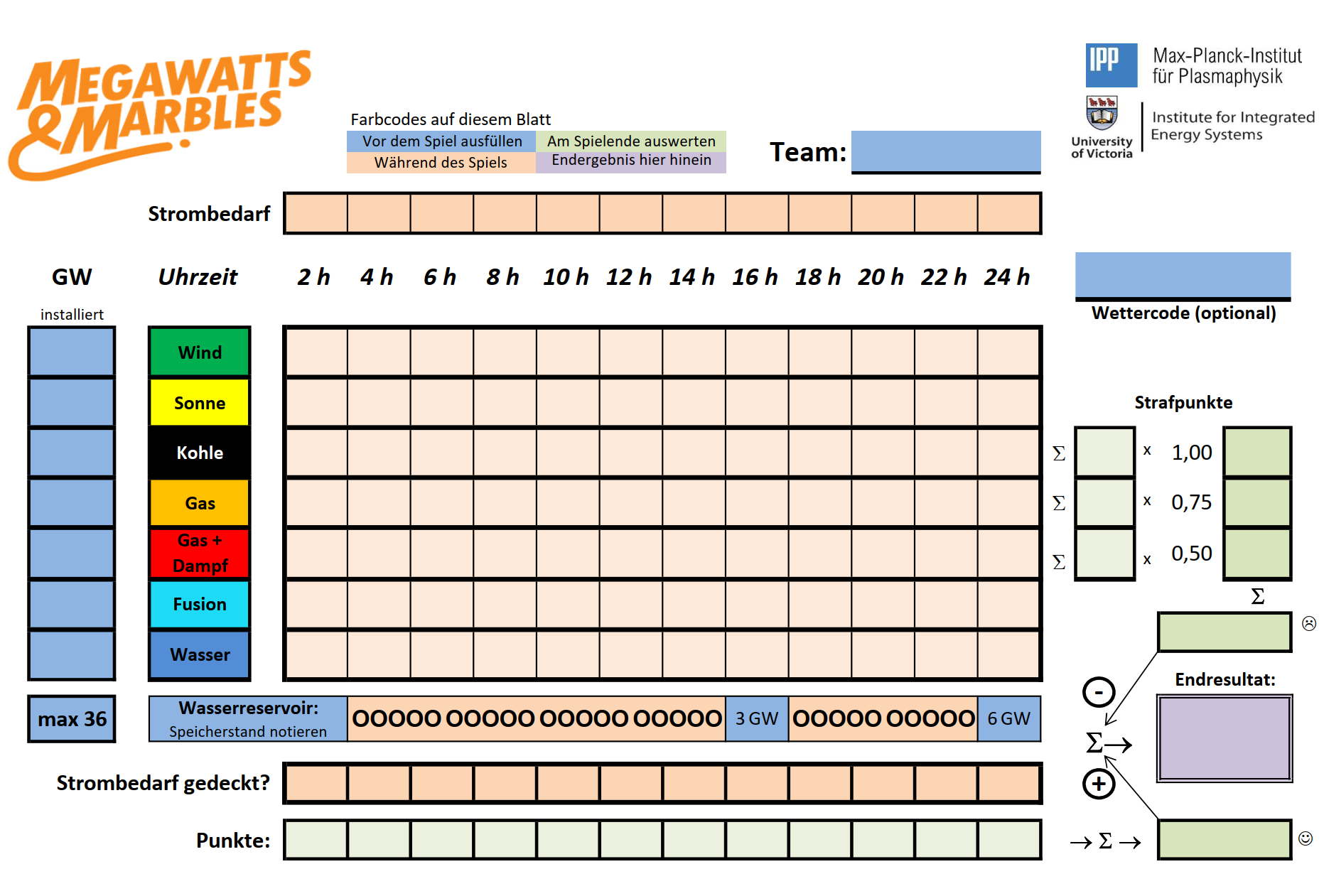 Gas
Installierte Leistung (max. Murmeln)
6
18
Kohle
Viel Kohle nach dem „Atomausstieg“
Szenario mit nur 4 Kraftwerken
24
Einführungsszenario
Wetter M&M Companion-App:
www.bit.ly/
MMCompanion




9 GW Wind ≙ 
3 Windparks
3
Wasser
Wind
9
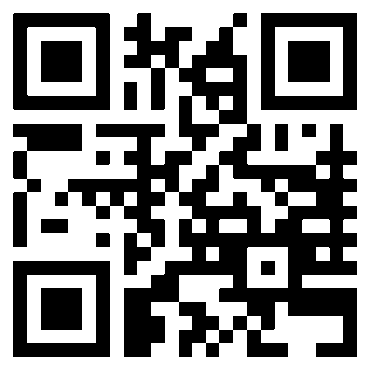 Gas
Installierte Leistung (max. Murmeln)
6
18
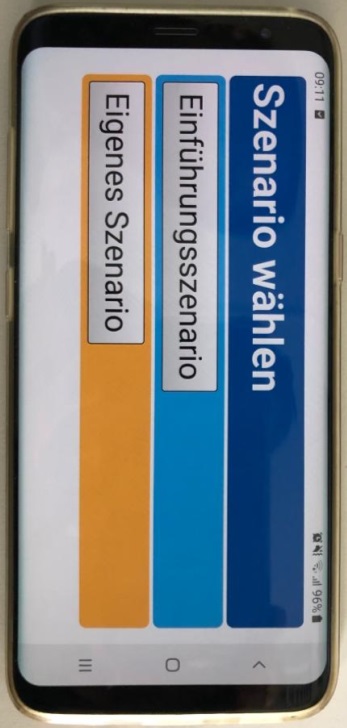 Kohle
☚
Viel Kohle nach dem „Atomausstieg“
Szenario mit nur 4 Kraftwerken
25
Einführungsszenario
Startleistung festlegen nach Bekanntgabe des Verbrauchs um 
2 Uhr nachts:

Minimum 0 GW
Maximum 18 GW

danach nur noch 
±1 Murmel
3
Wasser
9
Wind
Gas
Installierte Leistung (max. Murmeln)
6
18
Kohle
Viel Kohle nach dem „Atomausstieg“
Szenario mit nur 4 Kraftwerken
26
Einführungsszenario
Fragen?








Los geht’s mit dem Spiel!
3
Wasser
9
Wind
Gas
Installierte Leistung (max. Murmeln)
6
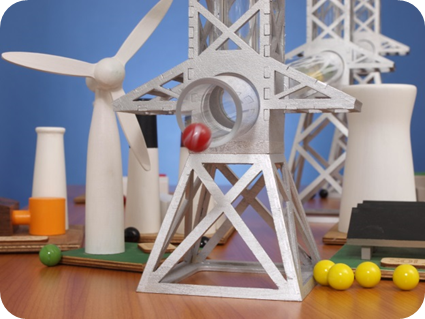 18
Kohle
Viel Kohle nach dem „Atomausstieg“
Szenario mit nur 4 Kraftwerken
27
Stromverbrauch 1 (Sommertag)
14
14
13
15
18
21
22
22
21
18
16
16
28
Diskussion
Ertrag der 3 Windparks
3
9
6
18
Allgemein Anmerkungen?
Welche Reihenfolge an Kraftwerken wurde benutzt?
Was fällt auf? 
Energiewende schon eingeläutet?  Trotz 30% Erneuerbaren!
Flaute im Süden
Sturm mit teilweiser Notabschaltung im Norden
29
Diskussion
3
3
9
9
6
6
18
18
Grundlast-Kraftwerke produzieren verlässlichen Strom.		Kohle
Fluktuierender Wind braucht einen flexiblen Partner.		Gas & Wasser
Ressourcen müssen bedacht eingesetzt werden.		Wasser
30
Der erweiterte Kraftwerkspark
Gas und Dampf
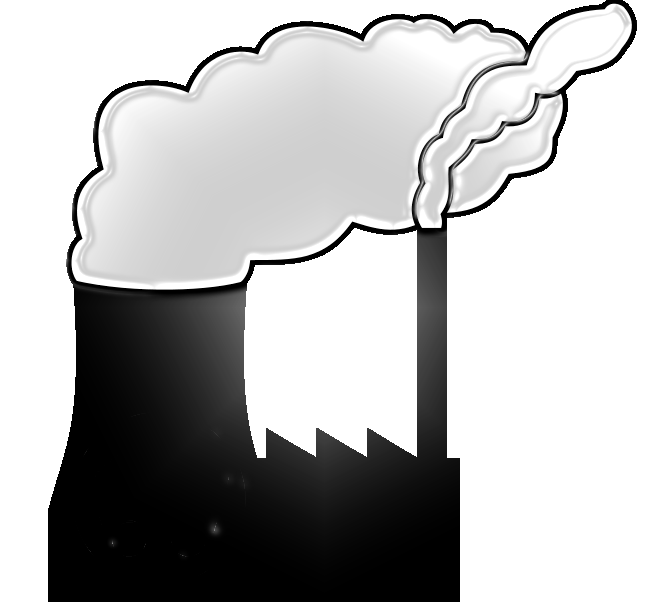 Kohle
Gas
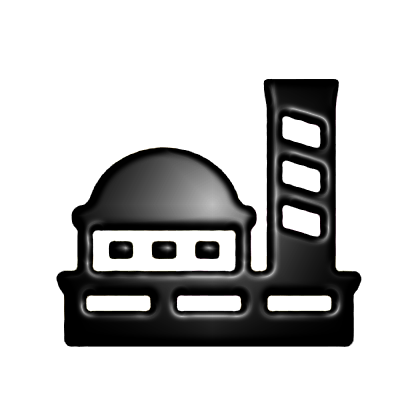 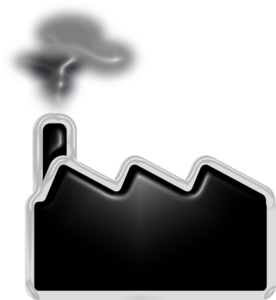 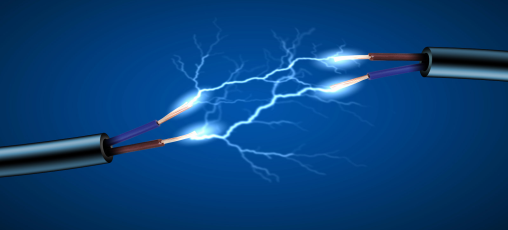 Wind
Wasserkraft
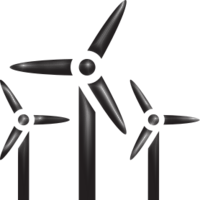 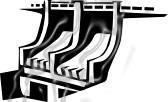 Fusion
Sonne
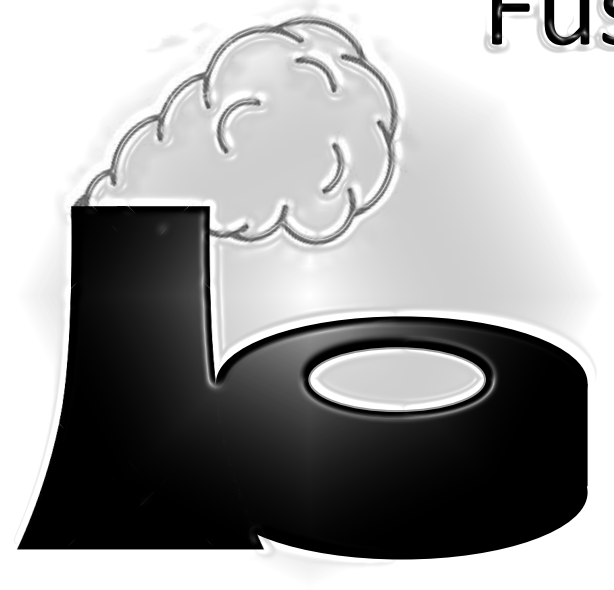 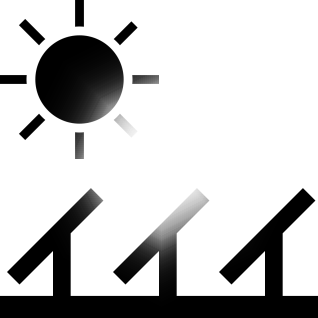 31
Gas-und-Dampf-Kombikraftwerk
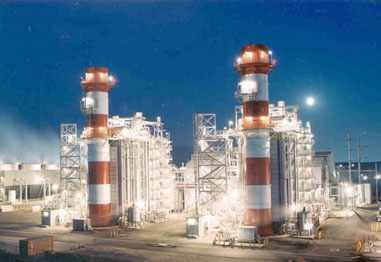 32
Gas-und-Dampf-Kombikraftwerk
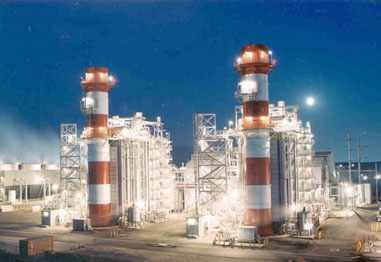 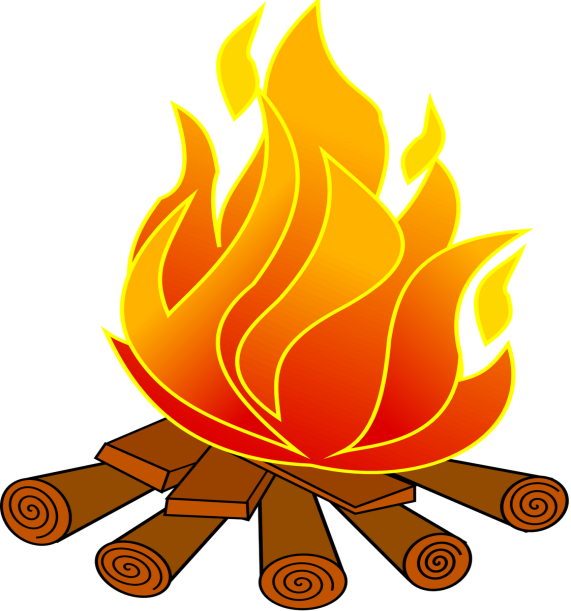 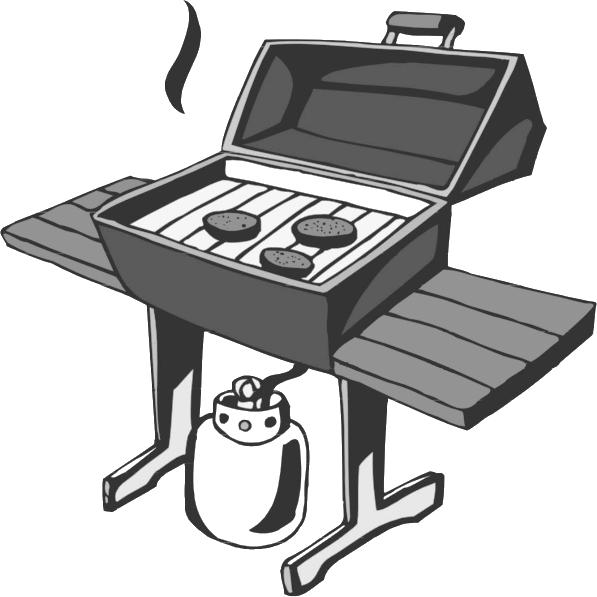 33
Gas-und-Dampf-Kombikraftwerk
Regeln:  begrenzte Flexibilität

Träge - die Leistungsänderung ist begrenzt.

nur ±2 Murmel mehr oder
weniger in jedem 
Zeitintervall
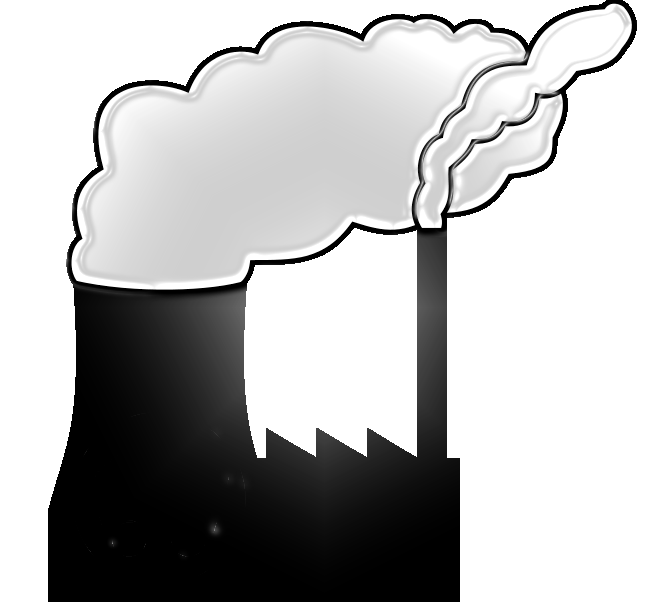 34
Solarkraftwerk
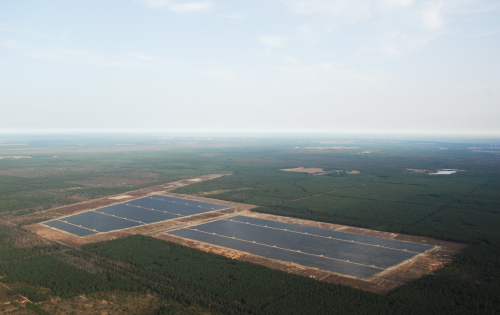 35
Solarkraftwerk
Regeln:  wetterabhängig

Jeder Solarpark produziert 
	0, 1, 2 oder 3 GW. (6 GW ≙ 2 Solarparks)

Das Wetter wird automatisch in der M&M Companion-App generiert.

Für jedes Zeitintervall wird so die Stromproduktion aller Solarparks vorgegeben.
	Was passiert Nachts?
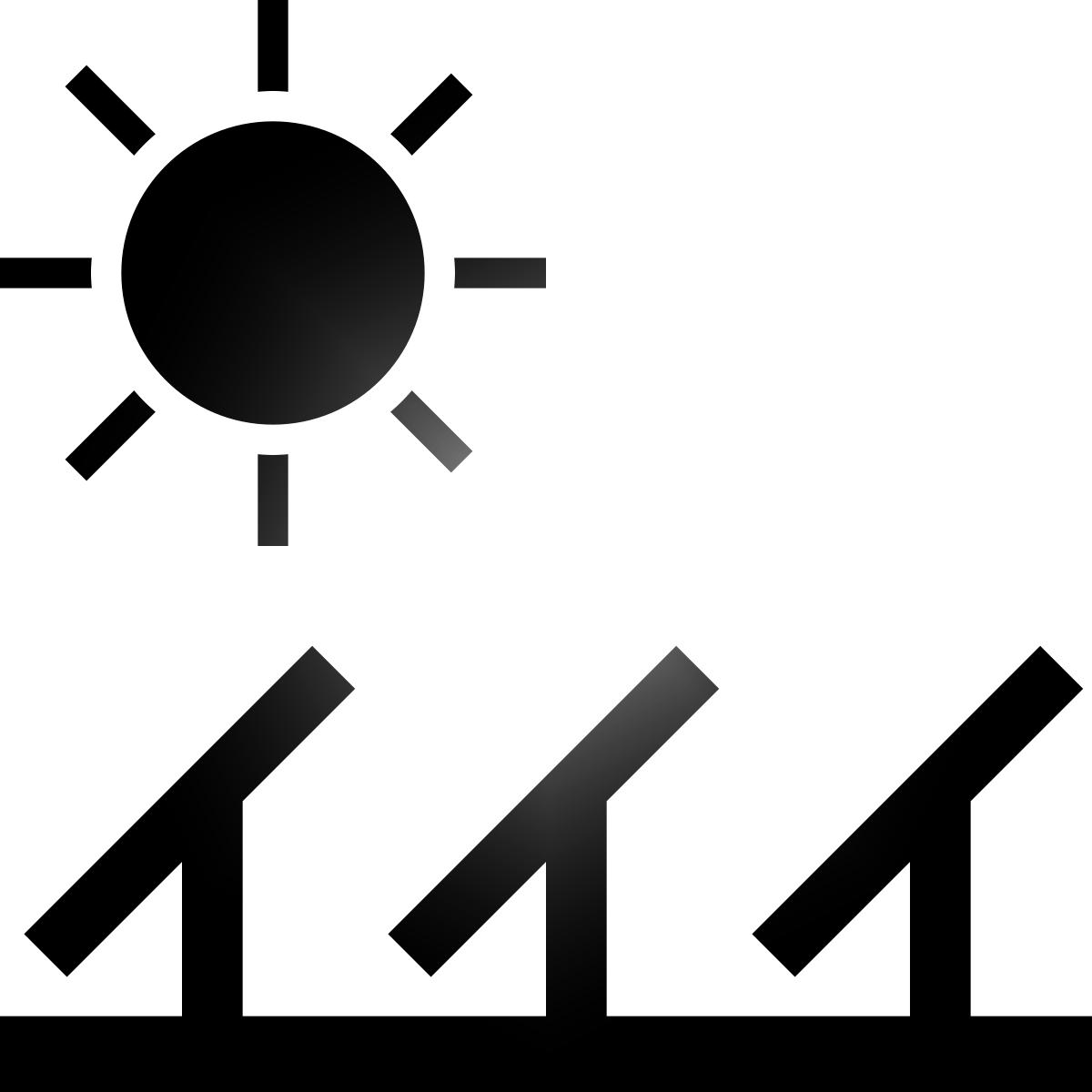 36
Fusionkraftwerk
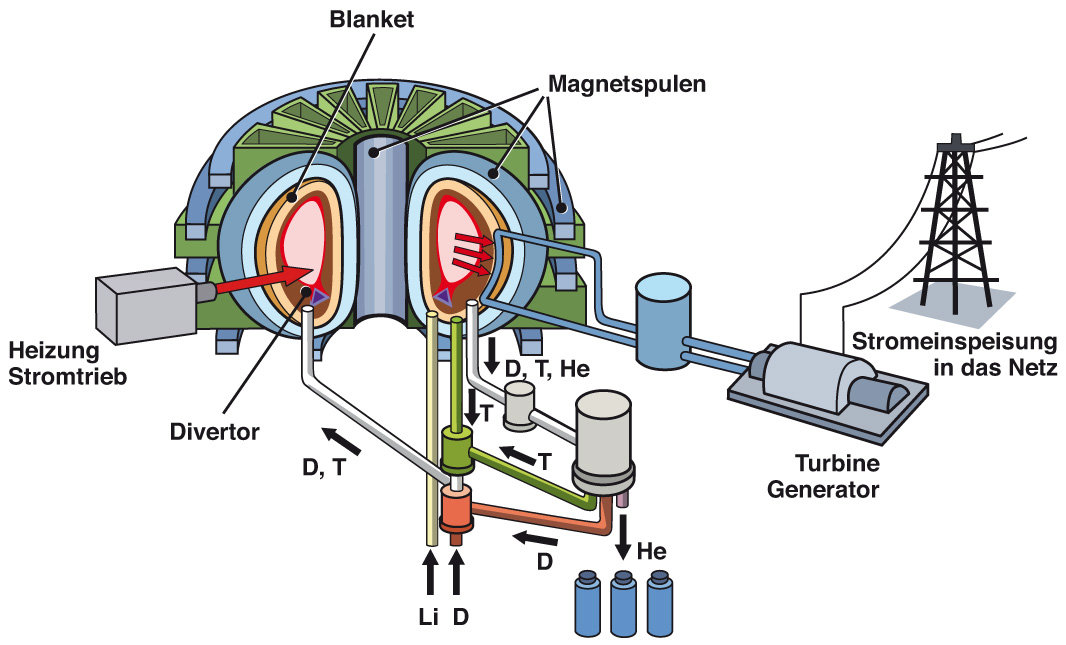 37
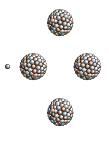 Die Spaltung eines großen 
Atomkerns in kleinere
setzt Energie frei:
Kernspaltung
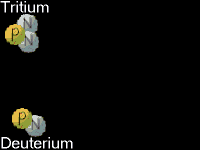 Fusion heißt Verschmelzen: 
Zwei kleine Atomkerne verschmelzen
zu einem größeren. 
Dabei wird Energie frei.
Fusion – Unterschied zur Kernspaltung
38
Fusion – Energiegewinn
Masse der Ausgangsstoffe > Masse der Endprodukte
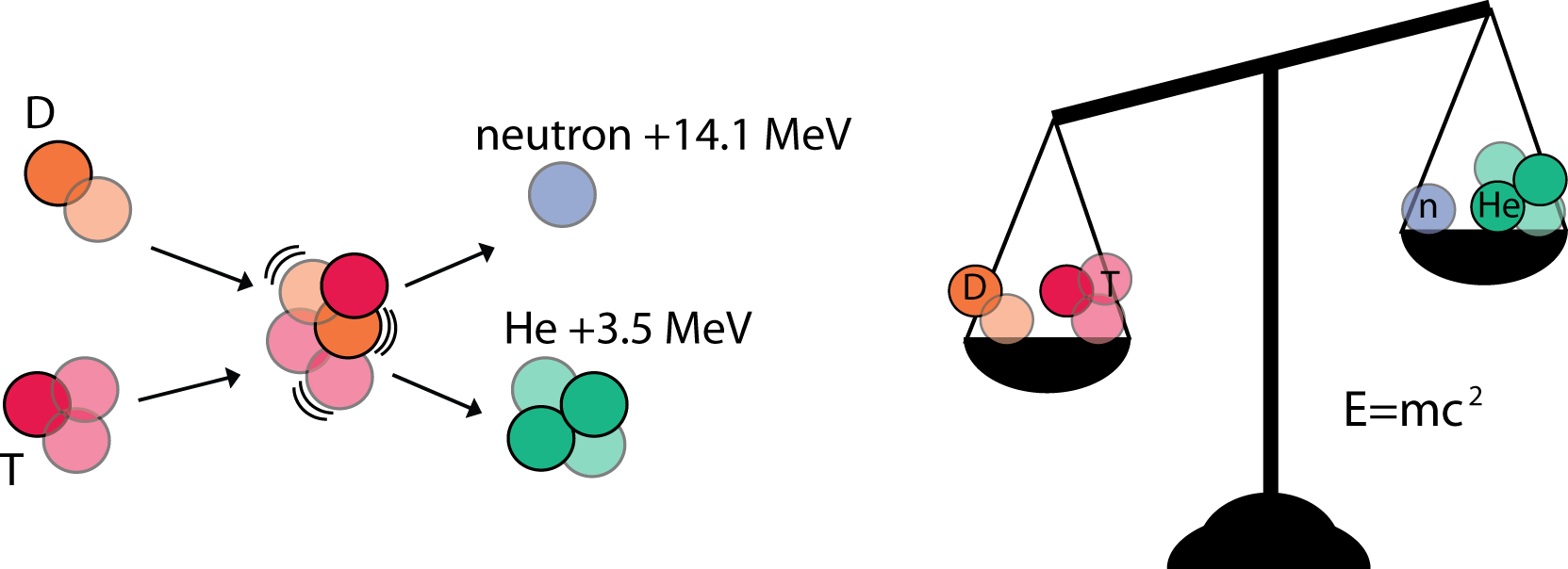 Neutron + 14.1 MeV
Helium + 3.5 MeV
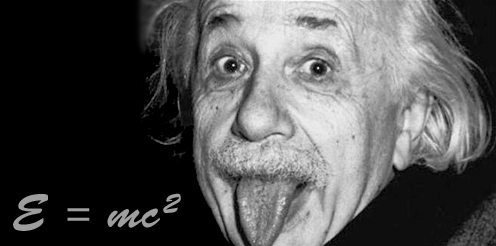 E = mc2
39
Fusion auf der Erde
Meerwasser enthält zu 0.015% Deuterium
Deuterium
4Helium
3.5 MeV
14.1 MeV
Tritium kann aus Lithium "erbrütet" werden
Tritium
Neutron
4.8 MeV
4Helium
Abbremsen in der Wand:
Kinetische Energie wird in thermische Energie umgewandelt
6Lithium
40
Fusion – Was ist Fusionsenergie
Fusion ist die Energie der Sonne.

hohe Temperaturen: 15 Mio °C

Materiezustand ist Plasma

Einschluss durch Gravitation


Fusion auf der Erde benötigt 100 Mio °C 

Einschluss mit Hilfe von Magnetfeldern
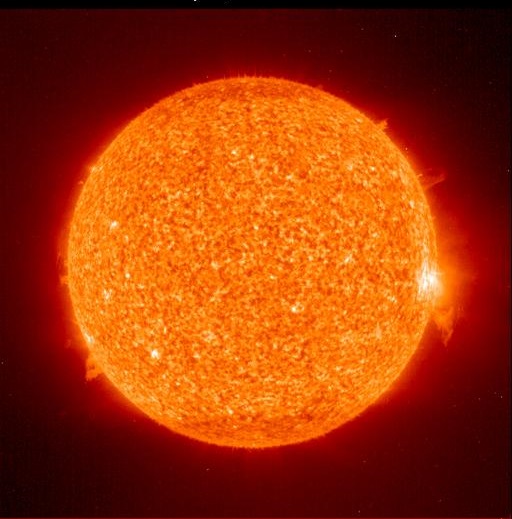 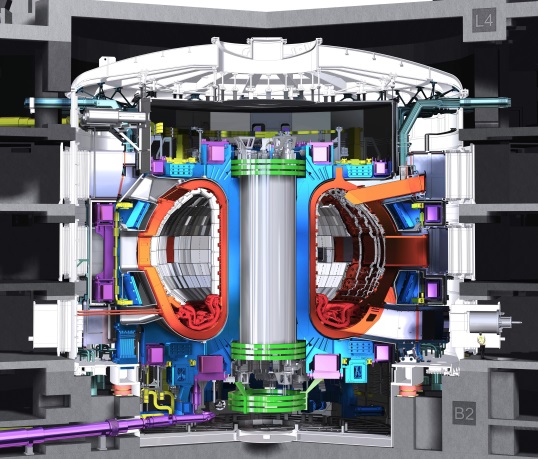 41
Fusion – Magnetischer Einschluss
Tokamak
Stellarator
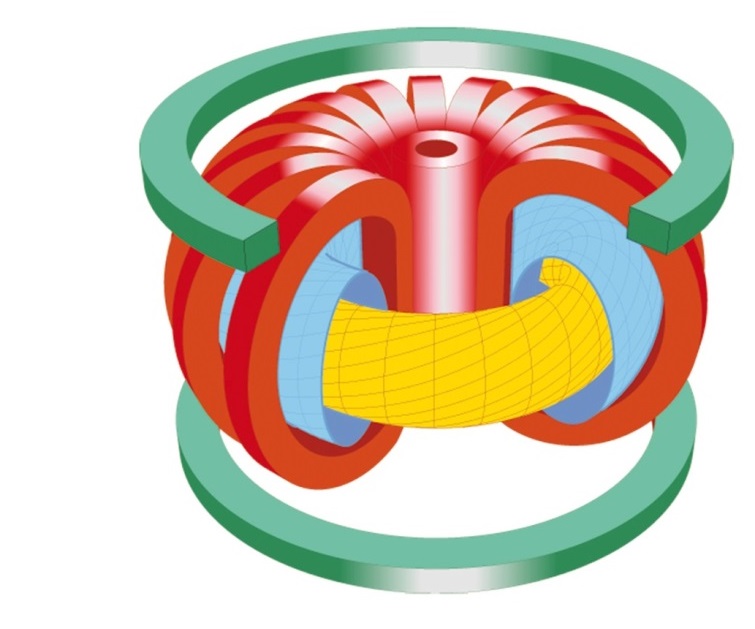 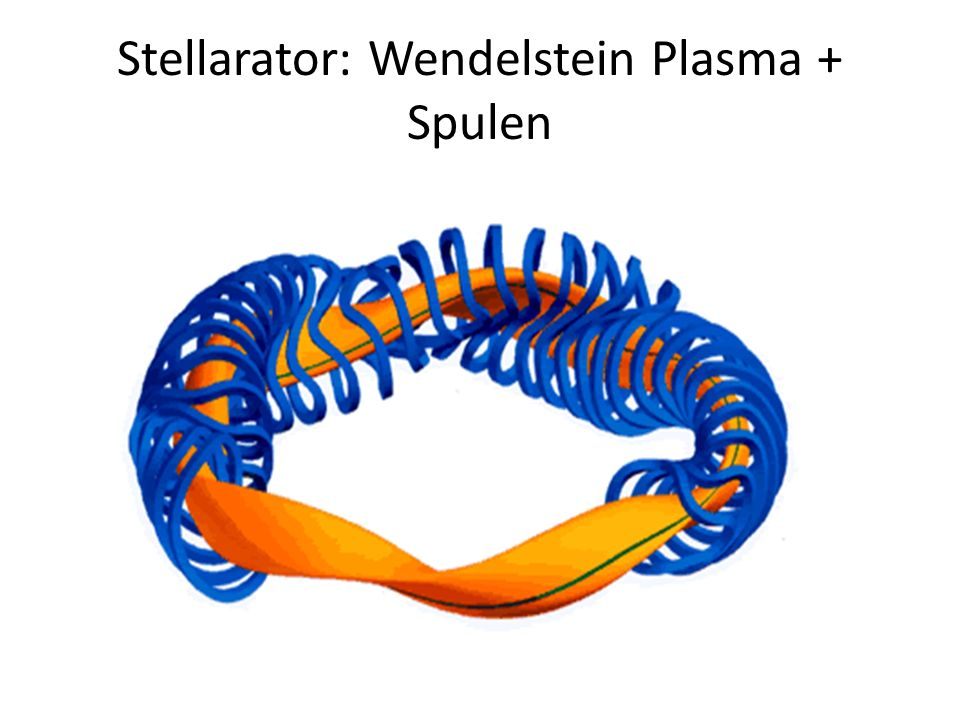 ASDEX Upgrade
Wendelstein 7-X
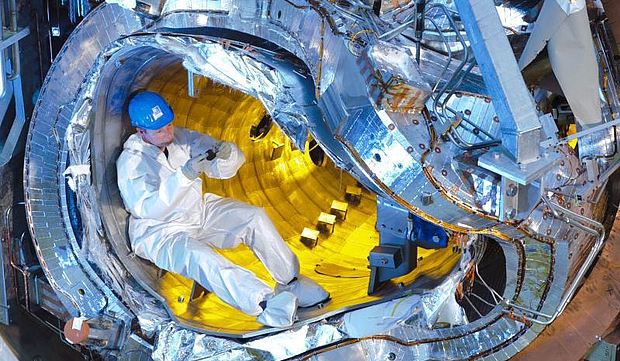 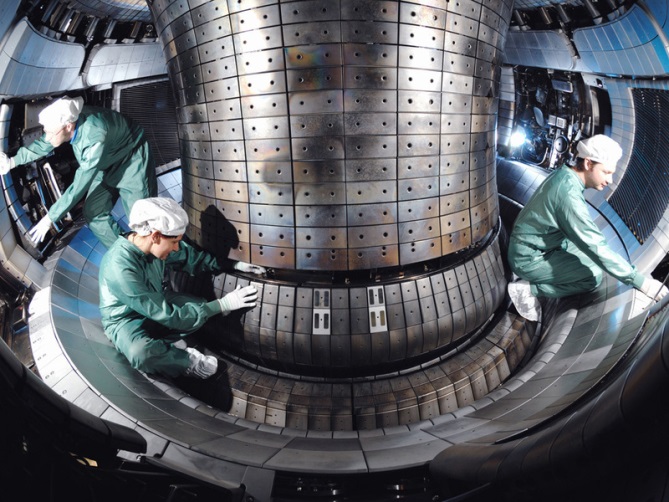 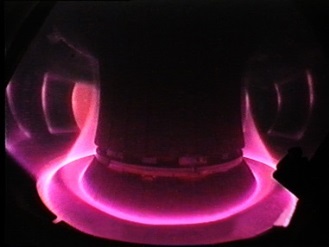 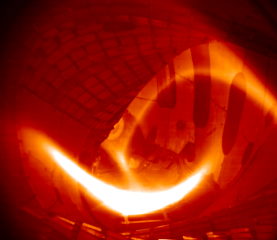 42
Fusion – Eigenschaften der Fusion
Energie für unsere ca. 1000 Mitarbeiter für 1 Jahr
Ressourcen
Brennstoff in ausreichender Menge vorhanden
Gartenpool
Tesla-Akku
700 g 6Li
200 g D
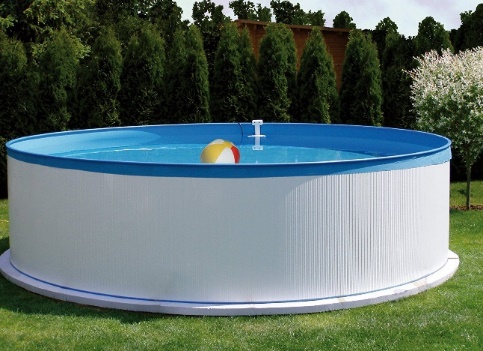 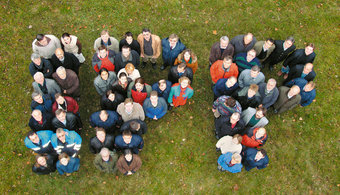 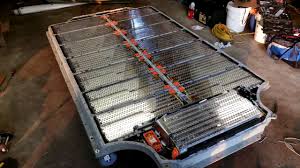 6500 l Wasser
10 kg Lithium
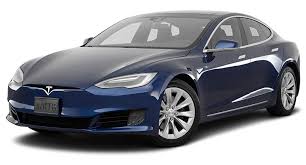 ... weltweit verfügbar!
43
Fusion – Eigenschaften der Fusion
Ressourcen
Brennstoff in ausreichender Menge vorhanden 


Umwelt
keine Treibhausgase 
kein Endlager für Brennstäbe notwendig


Sicherheit
keine Kettenreaktion
im Störfall endet Fusionsprozess sofort
44
Fusion
Regeln:  konstante Leistung

Die Stromproduktion wird
	am Anfang des Tages 	festgelegt.

Die Leistung ist dann den ganzen Tag konstant.
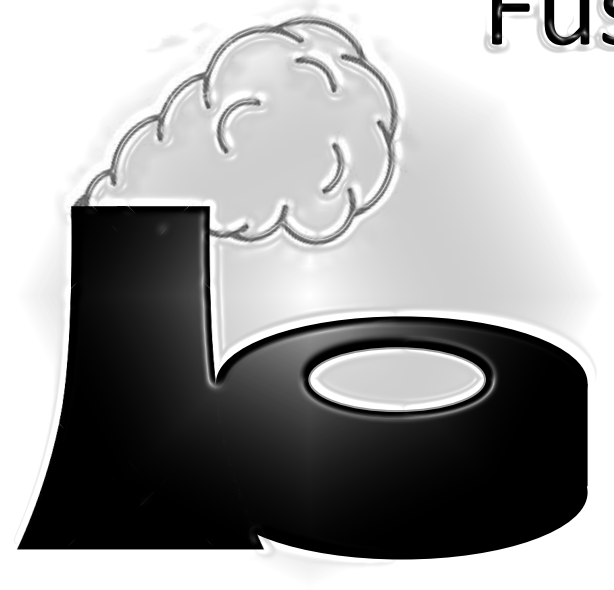 45
Eigenes Szenario
7 Kraftwerkstypen zur Auswahl

Bedingung: 
Maximale installierte Leistung beträgt 36 GW immer in 3 GW Schritten

Wasserkraftwerk maximal 6 GW:

Gaskraftwerk maximal 9 GW

Punkte:
Wenn der Verbrauch gedeckt ist: 	Punkte = Verbrauch in GW
Jede Kohle-Perle: 	- 1 Punkt
Jede Gas-Perle: 	- 0,75 Punkte
Jede Gas&Dampf-Perle: 	- 0,5 Punkte
46
Eigenes Szenario
Konfiguration des Kraftwerksparks:
Zur Installation stehen insgesamt 36 GW in Schritten von 3 GW zur VerfügungGas und Wasser ist auf max. 9 bzw. 6 GW begrenzt. Wasservorrat: 3 GW20, 6 GW30
Die Wasserkraft kann während des Spiels für 1 Perle auch die Stromproduktion „abschalten“
47
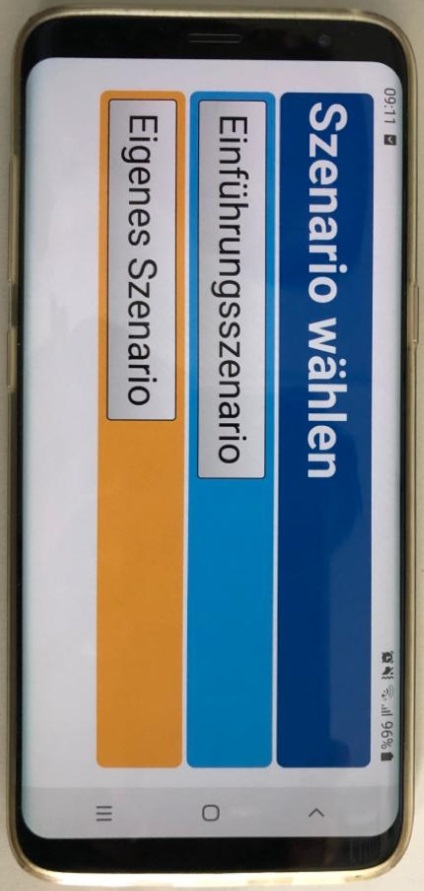 M&M Companion-App
Das Wetter für das „Eigene Szenario“ wird automatisch in der M&M Companion-App (www.bit.ly/MMCompanion) generiert. 






Installierte Wind und Sonnenleistung eingegeben




         
                                                                                                                                              
Gesamte produzierte Leistung aller Parks zusammen wird zu Beginn jedes Zeitintervalls von der App vorgegeben.
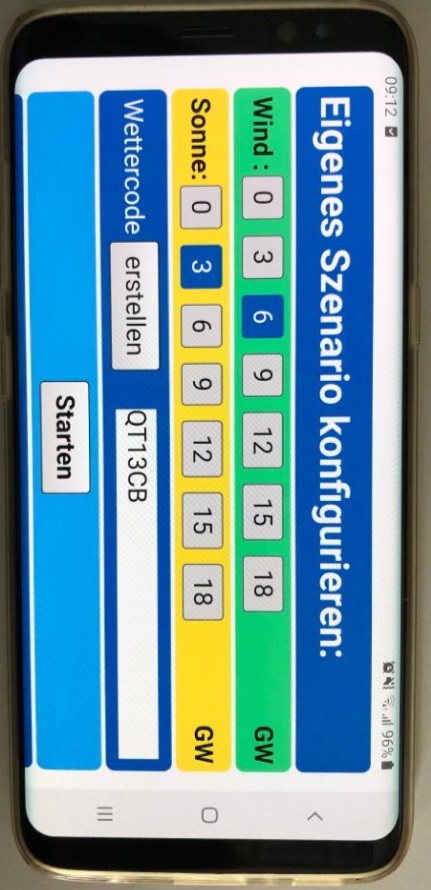 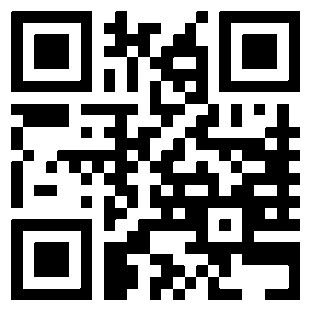 ☚
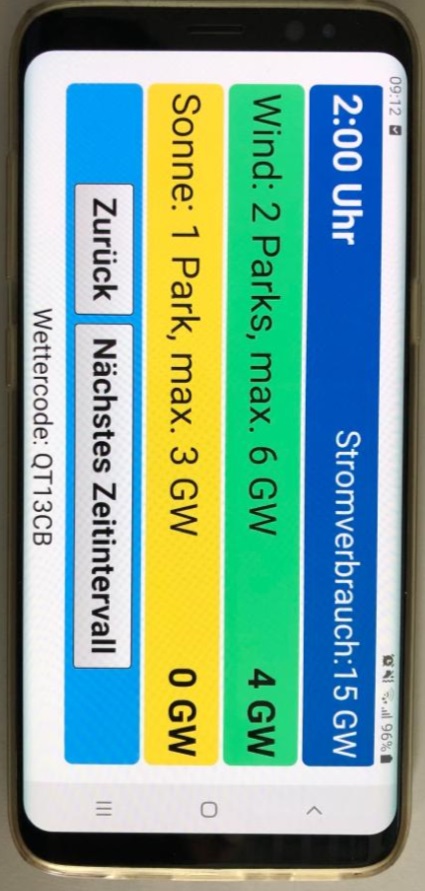 48
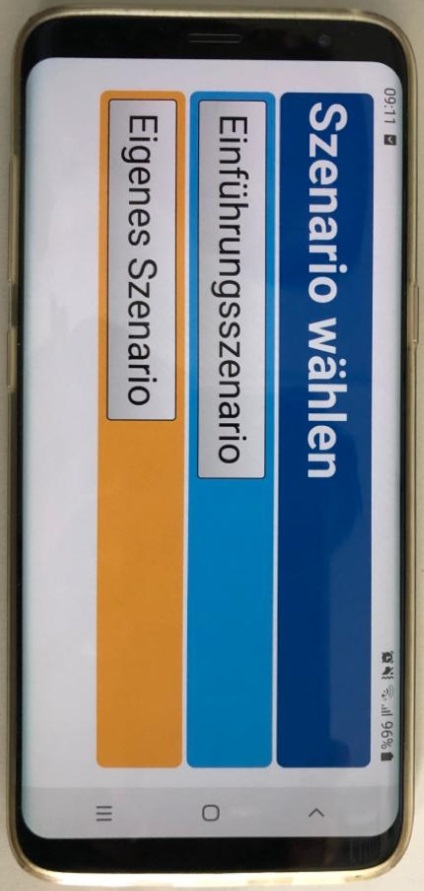 M&M Companion-App
Das Wetter für das „Eigene Szenario“ wird automatisch in der M&M Companion-App (www.bit.ly/MMCompanion) generiert. 






Installierte Wind und Sonnenleistung eingegeben




         
                                                                                                                                              
Gesamte produzierte Leistung aller Parks zusammen wird zu Beginn jedes Zeitintervalls von der App vorgegeben.
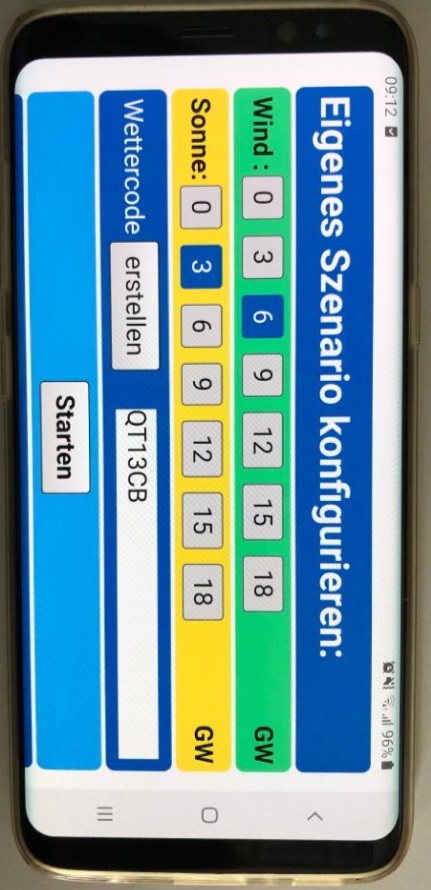 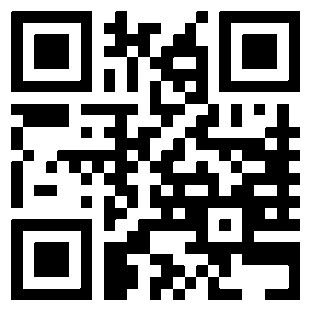 ☚
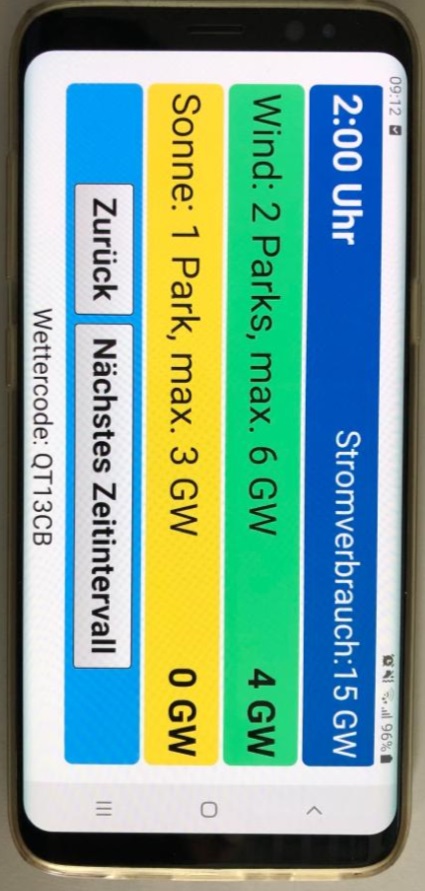 Option: Gleicher Wettercode für alle Teams.
Wird von Team 1 erstellt und dann per Hand bei anderen Teams eingetragen
  Nominal gleiche Wetterbedingungen
49
Stromverbrauch 2 (Wintertag)
15
15
16
16
18
19
20
20
19
19
18
16
Diskussion
Wurden alle acht Kraftwerke verwendet?
Wieviel Wind und Sonne kann man stabil integrieren?
Was würde es vereinfachen, das System am Laufen zu halten?  
Wie würde Handel das System beeinflussen?

Kraftwerksregeln und ihren Bezug zur Realität
Herausforderungen und Unterschiede zwischen Teams
Ist die Energiewende so einfach?
51
Kontaktinformationen
Max-Planck-Institut für PlasmaphysikÖffentlichkeitsarbeit	Boltzmannstr. 285748 Garching
Email: energieplanspiel@ipp.mpg.deWeb: https://www.ipp.mpg.de/energieplanspiel
Weitere Spiel-Materialien sind über den Internet-Link verfügbar.
In Zusammenarbeit mit:
Institute for Integrated Energy SystemsUniversity of Victoria, Kanada
http://megawattsandmarbles.com/
52
Zusatzinformation
53
[Speaker Notes: Folien für Workshops mit zwei Spielrunden
und Zusatzinfo!]
Wetter mit M&M Companion-App (zum Ausdrucken)
www.bit.ly/MMCompanion
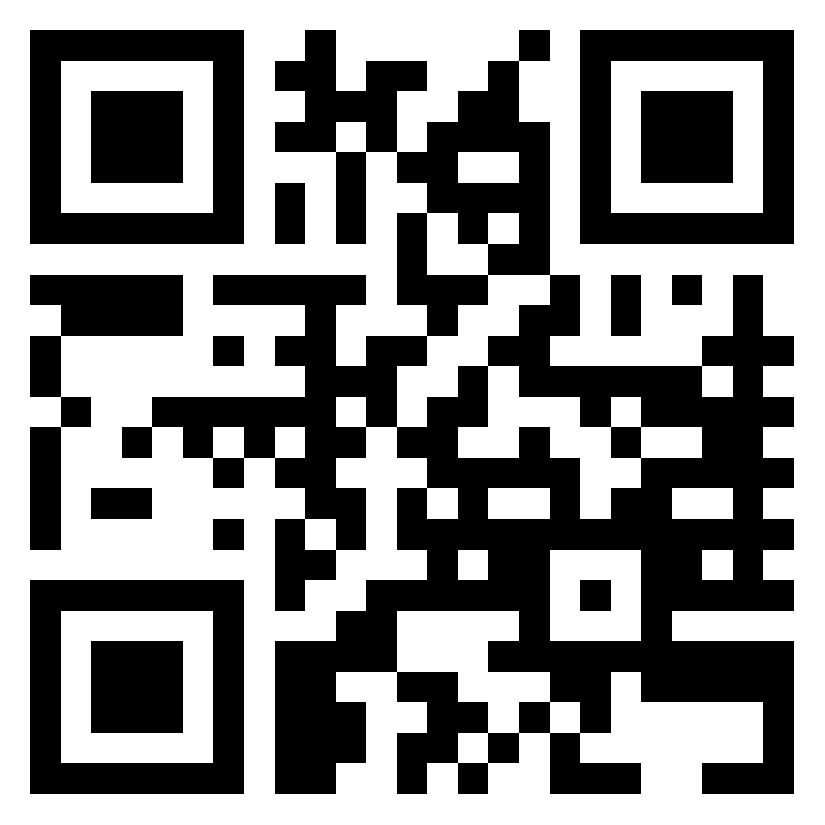 54
Lernziele
Stromproduktion muss dem  -verbrauch entsprechen – jede Sekunde!

unterschiedliche Eigenschaften der Kraftwerke

Systemdenken: komplexes zusammenhängendes  Energiesystem – nicht nur Einzelkomponenten

Das Ergebnis jeder Energiestudie hängt von den gewählten Parametern und Systemvorgaben ab.
55
Deutschland Sommertag
56
Sonne  Wind  Wasser  Kohle  Gas  Kernspaltung  Biomasse
Stromproduktion Deutschland
Woche 29, 2016
SOMMER
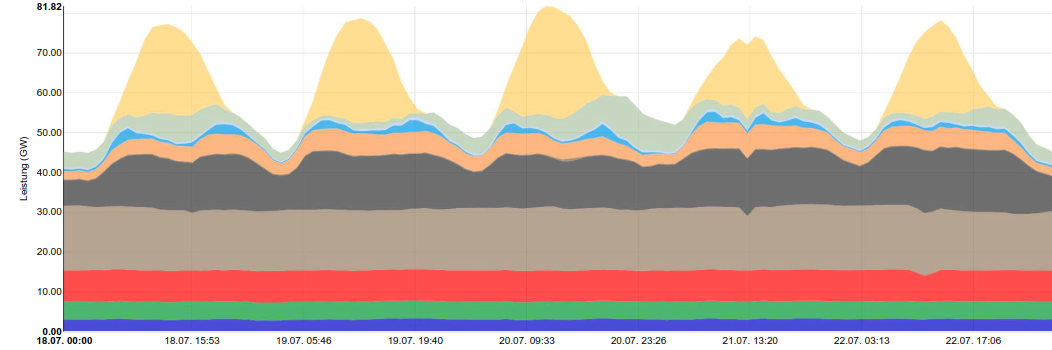 Leistung (GW)
Datum
Sonne 		Gas 		Kernspaltung
Wind 		Steinkohle 	Biomasse
Pumpspeicher 	Braunkohle	Wasser
57
https://www.energy-charts.de/power_de.htm?source=all-sources&year=2016&week=29
Deutschland Wintertag
58
Sonne  Wind  Wasser  Kohle  Gas  Kernspaltung  Biomasse
Stromproduktion Deutschland
Woche 05, 2017
WINTER
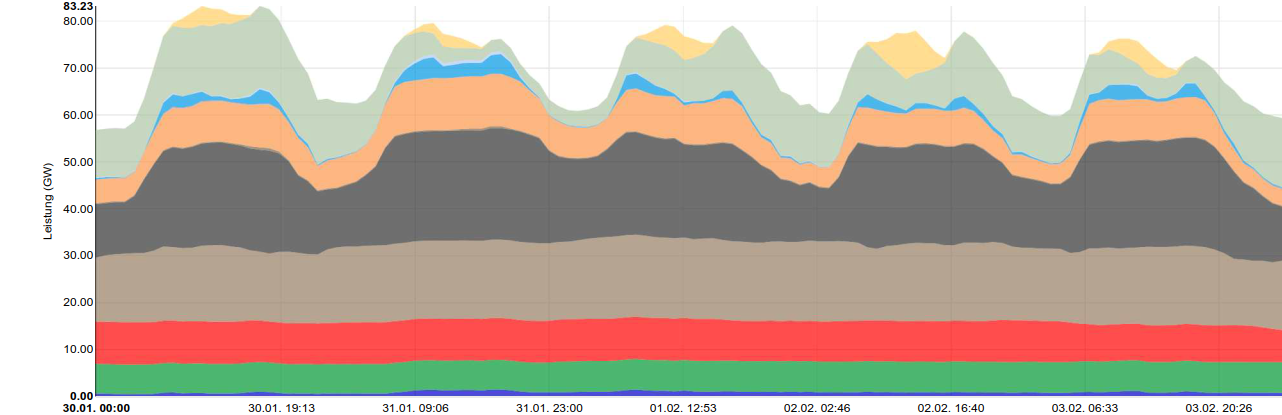 Leistung (GW)
Datum
Sonne 		Gas 		Kernspaltung
Wind 		Steinkohle 	Biomasse
Pumpspeicher 	Braunkohle	Wasser
59
https://www.energy-charts.de/power_de.htm?source=all-sources&year=2017&week=5
Installierte Netto-Leistung zur Stromerzeugung DE 2017
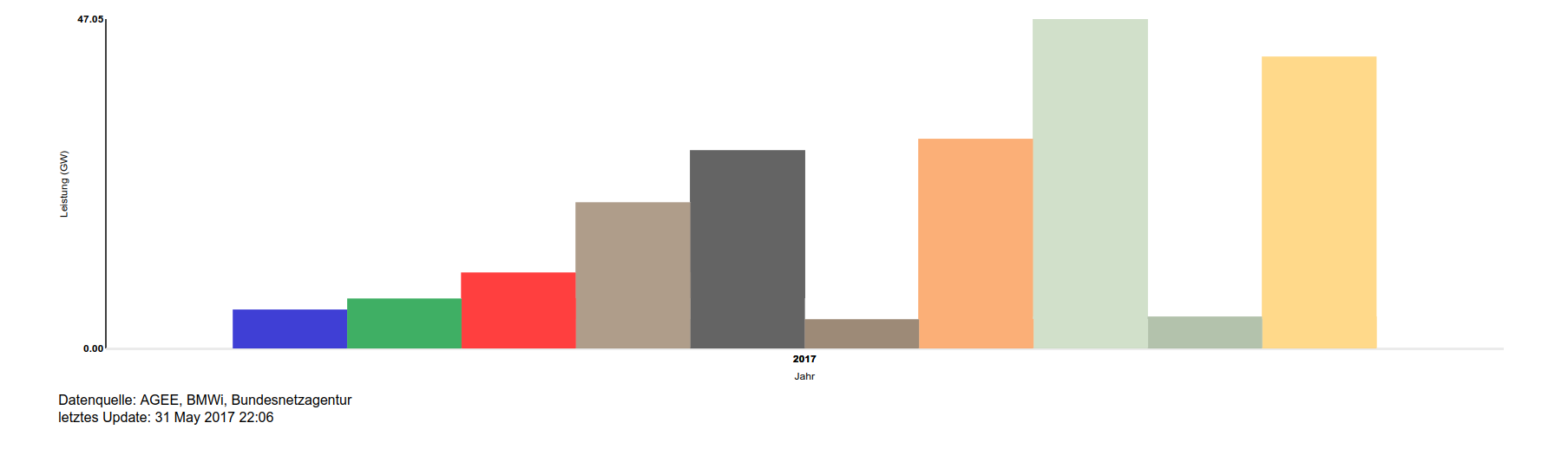 51GW
42GW
30GW
49GW
Leistung (GW)
11GW
7GW
6GW
4GW
2017
Potential:	    10GW		x		x	x	285 GW	    200GWpeak
Sonne 		Gas 		Kernspaltung	Mineralöl
Wind 		Steinkohle 	Biomasse	Braunkohle	Wasser
60
https://www.energy-charts.de/power_inst_de.htm
Installierte Netto-Leistung zur Stromerzeugung DE 2019
49GW
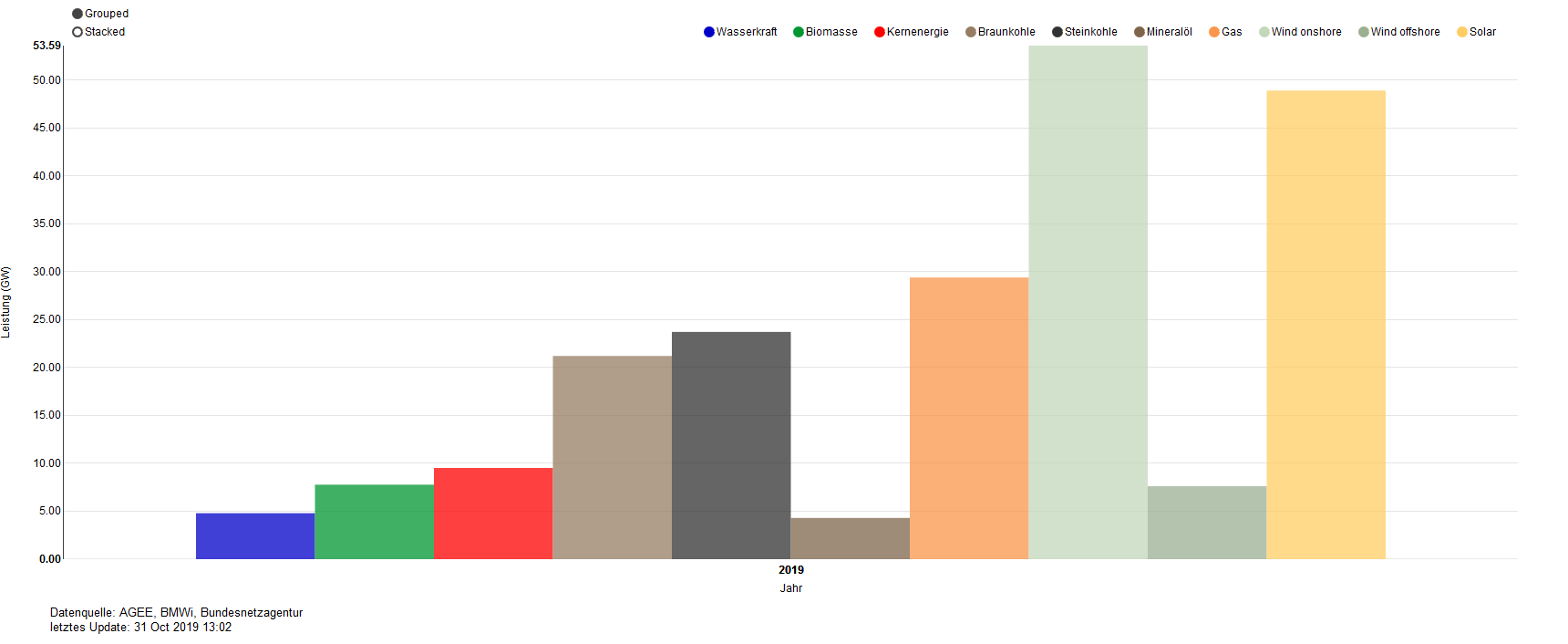 61GW
30GW
45GW
Leistung (GW)
9,5GW
8GW
5GW
4GW
2019
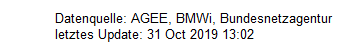 Potential:	    10GW		x		x	x	285 GW	    200GWpeak
Sonne 		Gas 		Kernspaltung	Mineralöl
Wind 		Steinkohle 	Biomasse	       Braunkohle	Wasser
61
https://www.energy-charts.de/power_inst_de.htm